Jeopardy
Turtle in Paradise 
By Jennifer L. Holm
Final Jeopardy
What is the name of Turtle’s Cat?
Smokey
Home
Who had a job as a housekeeper?
Turtle’s Mother
Home
Who is Turtle’s grandmother?
Nana Philly
Home
Who owned the treasure everyone was looking for?
Black Caesar
Home
Beans, Buddy, Kermit
Name Minnie’s kids.
Home
Where did Turtle find the treasure map?
In Nana Philly’s piano
Home
What happens the day Turtle, Mama, and Archie are going to leave for Georgia?
Archie leaves for Cuba with Turtle’s money
Home
Where on the island did the children find the treasure?
Under a rock with a “C” carved into it
Home
Why did Turtle move in with her aunt in Key West?
Turtle’s mom got a job for a woman who doesn’t like kids.
Home
What soup did Minnie make that Turtle thought was beef soup?
Turtle soup
Home
Why did Beans flip over Turtle’s bag?
He didn’t like her
Home
Who is Turtle’s father?
Slow Poke
Home
Why did Turtle sing the Shirley Temple song?
She was afraid
Home
He missed his chance with Turtle’s mother again.
What does Slow Poke mean by “too late again?”
Home
What is Turtle’s attitude towards life?
She thinks that something bad is always going to happen
Home
The name people who live on Key West call themselves.
Besides being a type of mollusk, what else can a  “Conch” be?
Home
What is a baby’s bottom called?
Bungy
Home
What term is used to describe the group of boys who take care of “bad babies?”
The Diaper Gang
Home
The secret to the rash formula is what?
Cornmeal
Home
Daily Double
Children are as sweet as what candy?
Necco Wafers
Home
Final Jeopardy
During What National Historical Event and Year Does Turtle in Paradise Take Place?
The Great Depression 
1935
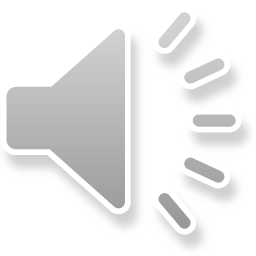